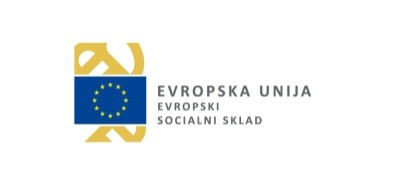 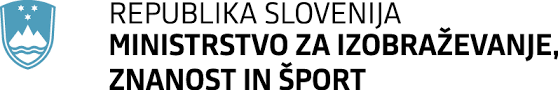 Vzpodbujanje razvoja majhnega otroka z okvaro vida
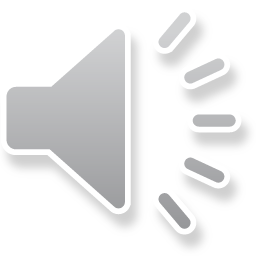 (Damjana Oblak, november 2020)
Kaj želimo:
optimalen razvoj
zadovoljitev potreb
Vzpodbudno okolje: dober stik z otrokom, primeren prostor, igrače, vsakodnevni predmeti.
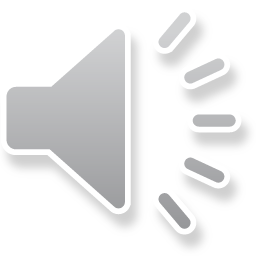 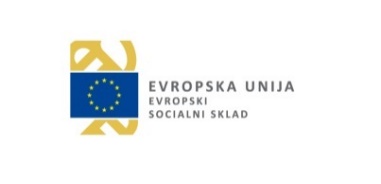 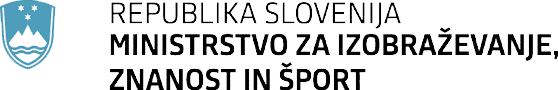 Potek:
dnevne aktivnosti (hranjenje, oblačenje, sprehod, risanje, kopanje, športne aktivnosti, branje, aktivnosti drobne motorike...)
igra
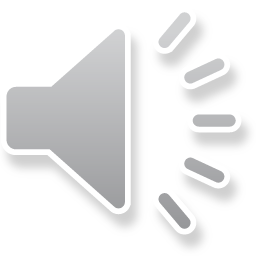 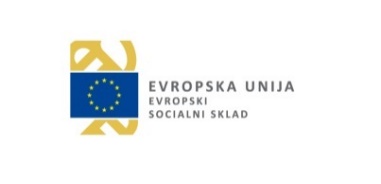 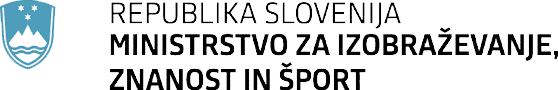 Kaj dosežemo:
pridobivanje novih spoznanj
širjenje  besednega zaklada 
govorni razvoj
razvoj logičnega razmišljanja
pozitivna samopodoba
pozitiven vpliv na orientacijo in mobilnost 
spretnosti pri vsakodnevnih opravilih
pozitiven vpliv na otrokova čustva insocializacijo
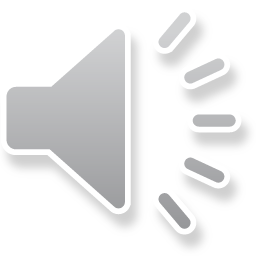 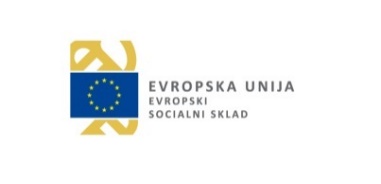 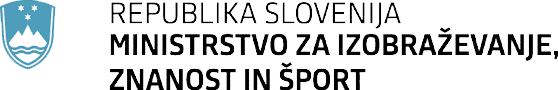 Kje?
Odprti prostor: 
Igrišče, travnik, polje, gozd, vzpetina, sadovnjak ...
Zaprti prostori: 
dom, trgovina z živili, trgovina s tehničnim blagom, trgovina z oblačili, drogerija, lekarna,
muzej, muzejska hiša, kmetija – hiša, galerija ...
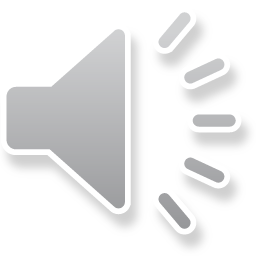 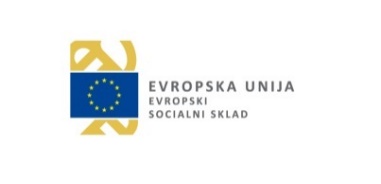 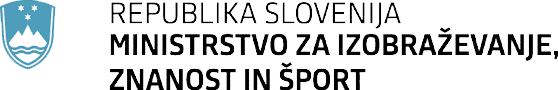 Kako?
Uporaba vseh čutil: 
otrok povoha različno hrano, zelišča, predmete ...
 se dotika različnih predmetov 
posluša različne zvoke: brnenje avta, brenčanje čebele, šumenje dreves ...
okušanje različne hrane (previdnost)
uporaba vida (če ima ostanke vida)
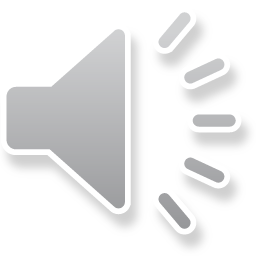 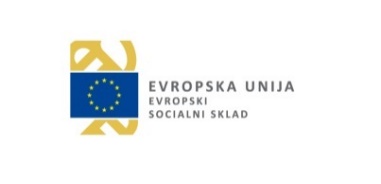 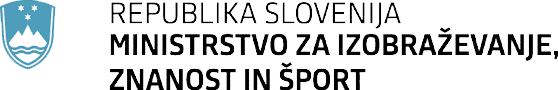 Kako?
Različne aktivnosti: 
-odtrga jabolko, hruško, slivo, cvetlico ...
-izruva korenje, petršilj
pobere kostanj, orehe, kamenčke, školjke ...
hoja po suhem listju, po snegu, po travi, navkreber, navzdol, po pesku, po vodi ...
mešanje hrane, rezanje s topim nožem, pomivanje posode, brisanje mize ...
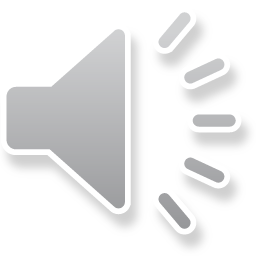 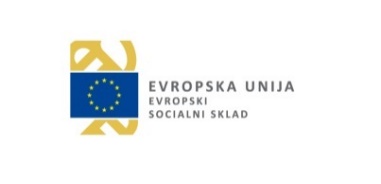 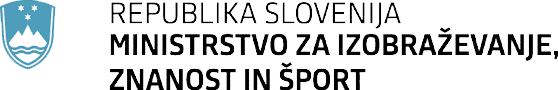 Kopanje  majhnega otroka
Napoved dogajanja: (vse dogajanje spremljajte z govorom)
poveste, kaj boste počeli in kaj bo počel otrok
otrok posluša natakanje vode v kadi
njegovo roko usmerite pod pipo, kjer bo zaznal majhen in potem tudi večji curek
vodo lahko poizkusi piti
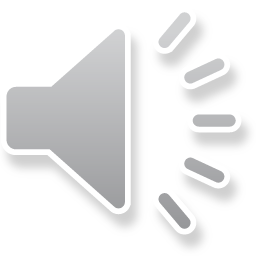 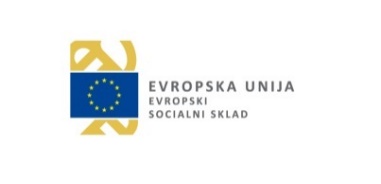 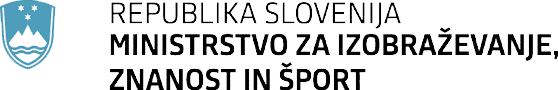 Kopanje dojenčka, majhnega otroka
omogočite mu, da bo zaznal (pod pipo) mrzlo in toplo vodo
otrok izbere nekaj igrač primernih za v vodo
igrače položi  v vodo
otrok gre v kad 
se igra z vodo (polivanje po telesu,
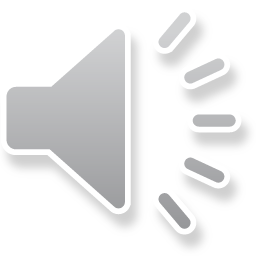 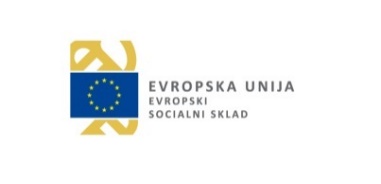 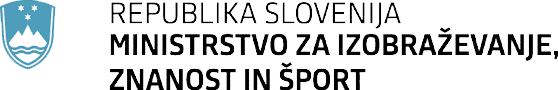 Kopanje dojenčka, majhnega otroka
Poskrbimo, da bo kopanje prijetna izkušnja
dovolj časa
stalna prisotnost
komunikacija
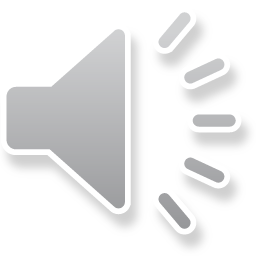 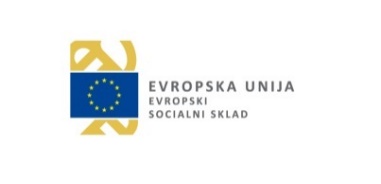 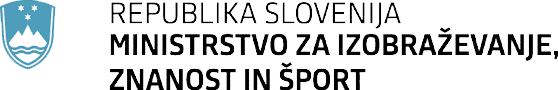 Obisk trgovine
napoved aktivnosti
dovolj časa
doma igra vlog (prodajalec kupec)
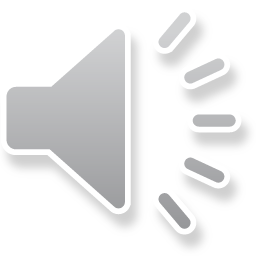 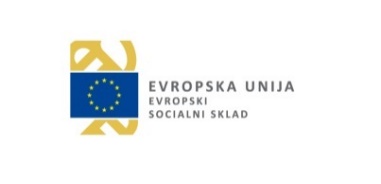 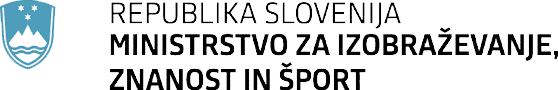 Obisk trgovine
izdelke pogleda od blizu
izdelke potipa 
uporaba vonja na oddelku s kruhom, mesom, ribami sadjem zelenjavo
spremlja dogajanje, ko tehtamo sadje, zelenjavo
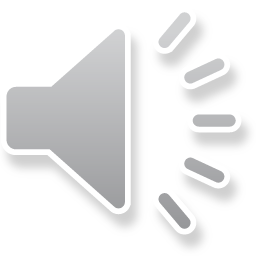 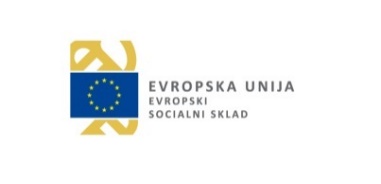 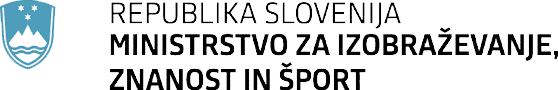 Obisk trgovine
čakanje v vrsti
pojmi: blagajna, izdelki račun, kilogram, liter
doma lahko kupljeno povonja, pogleda, otipa,  poimenuje, lahko stehta sadje, si ogleda račun, denar, bančno kartico ... 
Ne pozabimo na zgled kulturnega obnašanja.
Higiena rok!
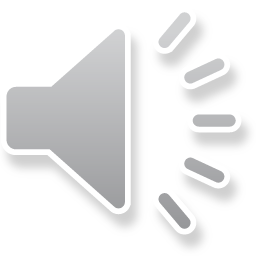 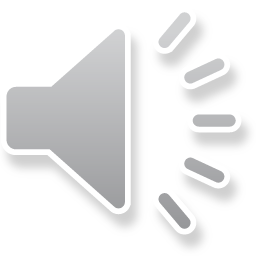 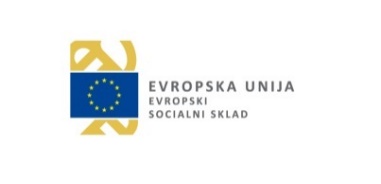 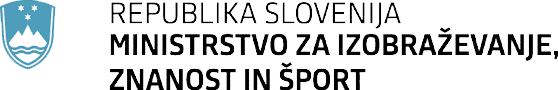 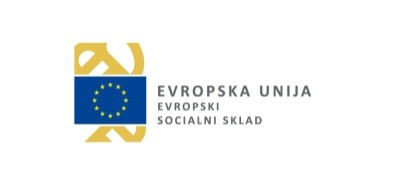 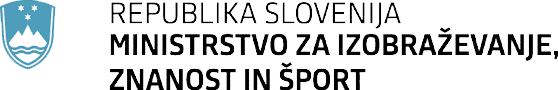